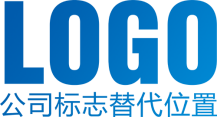 公司介绍PPT
合作
共赢
在此输入您公司的名称
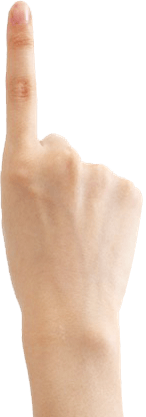 公司介绍 / 企业介绍 / 产品宣传 / 品牌展示 / 创业融资
创新
演讲人：某某某
Talents come from diligence,aytfcel 
and knowledge is gained by accumulation.
01
02
03
04
05
关于我们
公司团队
目 录
企业荣誉
CONTENTS
产品介绍
合作客户
01
关于我们
ABOUT US
公司介绍
COMPANY 
                     PROFILE
公司介绍
公司自成立以来，以“策略先行，经营致胜，管理为本”的商业推广理念，一步一个脚印发展成为东莞同类企业中经营范围最广、在行业内颇具影响力的企业。公司自成立以来，以“策略先行，经营致胜，管理为本”的商业推广理念，一步一个脚印发展成为东莞同类企业中经营范围最广、在行业内颇具影响力的企业。公司自成立以来，以“策略先行，经营致胜，管理为本”的商业推广理念，一步一个脚印发展成为东莞同类企业中经营范围最广、在行业内颇具影响力的企业。公司自成立以来，以“策略先行，经营致胜，管理为本”的商业推广理念，一步一个脚印发展成为东莞同类企业中经营范围最广、在行业内颇具影响力的企业。
企业文化
区域领先的传媒文化公司
1
诚信、敬业、务实、创新
2
3
国际化、品牌化、专业化
定位
理念
目标
使命
4
成就客户、成就品牌、成就员工
企业理念
诚信铸就品质
创新引领未来
决策
远见
点击输人简要文字介绍，文字内容需概括精炼。不用多余的文字修饰，言简意赅的说明分项内容。点击输人简要文字介绍，文字内容需概括精炼。
坚持
团结
点击输人简要文字介绍，文字内容需概括精炼。不用多余的文字修饰，言简意赅的说明分项内容。点击输人简要文字介绍，文字内容需概括精炼。
创新
发展历程
2011
2010
2014
2016
2013
2015年
2010年
您的内容打在这里，或者通过复制您的文本后，在此框中选择粘贴，并选择只保留文字。
2011年
2014年
您的内容打在这里，或者通过复制您的文本后，在此框中选择粘贴，并选择只保留文字。
您的内容打在这里，或者通过复制您的文本后，在此框中选择粘贴，并选择只保留文字。
2013年
您的内容打在这里，或者通过复制您的文本后，在此框中选择粘贴，并选择只保留文字。
您的内容打在这里，或者通过复制您的文本后，在此框中选择粘贴，并选择只保留文字。
自有资源
3000人
2000万
12个
20个
5个
资金
子公司
员工
加盟商
核心技术
销售网络
总体概述业绩
黑龙江
您的内容打在这里，或者通过复制您的文本后，在此框中选择粘贴。您的内容打在这里，或者通过复制您的文本后，在此框中选择粘贴。您的内容打在这里，或者通过复制您的文本后，在此框中选择粘贴。
吉林
新疆
辽宁
内蒙古
甘肃
北京
河北
宁夏
青海
山西
山东
陕西
河南
江苏
西藏
安徽
上海
湖北
四川
浙江
江西
湖南
贵州
福建
云南
台湾
广东
广西
海南
经营业绩
单位：万元
1000
点击输入标题
900
您的内容打在这里，或者通过复制您的文本后，在此框中选择粘贴，并选择只保留文字。您的内容打在这里，或者通过复制您的文本后，在此框中选择粘贴，并选择只保留文字。
780
800
610
700
530
600
460
500
23,800,000
全年总额
400
300
200
100
项目一
项目二
项目三
项目四
计划数
完成数
市场分布
高端
市场
周边
市场
点击添加描述
本地
市场
点击添加描述
细分
市场
添加主要标题内容
发现问题是解决问题的先决条件，但仅仅满足提出问题是不够的，提出问题的目的就是为了有效的解决问题。人生就是解决一系列问题的过程。个体克服生活、学习、实践中新的矛盾时的复杂心理活动，其中主要是思维活动。教育心理学着重研究学生学习知识、应用知识中的问题解决。
点击添加描述
点击添加描述
1
3
强大的执行力
精准的营销能力
我们的优势
添加主要标题内容
您的内容打在这里，或者通过复制您的文本后，在此框中选择粘贴，并选择只保留文字。您的内容打在这里，或者通过复制您的文本后，在此框中选择粘贴，并选择只保留文字。您的内容打在这里，或者通过复制您的文本后，在此框中选择粘贴，并选择只保留文字。
4
丰富的产品运营经验
2
对项目的深刻理解
02
公司团队
COMPANY TEAM
团队介绍
我们的团队
团队是指拥有共同目标，并且具有不同能力的一小群人有愈识的协调行为或力的系统，这群人就如同人的五官一样，共同协作维持一个人的生存，缺一不可。
       我们是一支专业的团队。我们的成员拥有多年的信息安全专业技术背景，来自国内知名安全公司的一线骨干。
       我们是一支年轻的团队。我们的平均年龄仅有26岁，充满了朝气和创新精神。
       我们是一支专注的团队。我们坚信，安全的品牌源自客户的信任。只有专注，才能做好安全。
       我们是一支有梦想的团队。我们来自五湖四海，因为一个共同的梦想:做一家真正优秀的信息安全企业。为客户提供最可靠的互联网安全防护。
专注
专业
年轻
有梦想
公司成员
代用名
长江工商学院研究生，有十余年行业经验，是某领域领军人物.1992年在某公司担任中层管理；2003年任某公司执COO ; 2007年担任某公司执行总裁。曾于2006年，2008年、2012年分别获得某某奖项。后面还司以填写你的文字后面还可以填写你的文字……
董事长
总裁
代用名
长江工商学院研究生，有十余年行业经验，是某领域领军人物.1992年在某公司担任中层管理；2003年任某公司执COO ; 2007年担任某公司执行总裁。曾于2006年，2008年、2012年分别获得某某奖项。后面还司以填写你的文字后面还可以填写你的文字……
公司成员
张姓名
刘姓名
李姓名
王姓名
职务名称
职务名称
职务名称
职务名称
点击输人简要文字介绍，文字内容需概括精炼。不用多余的文字修饰，言简意赅的说明分项内容……
点击输人简要文字介绍，文字内容需概括精炼。不用多余的文字修饰，言简意赅的说明分项内容……
点击输人简要文字介绍，文字内容需概括精炼。不用多余的文字修饰，言简意赅的说明分项内容……
点击输人简要文字介绍，文字内容需概括精炼。不用多余的文字修饰，言简意赅的说明分项内容……
研发中心
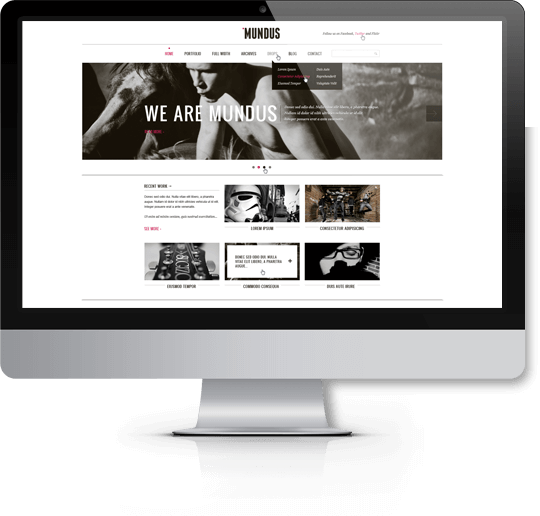 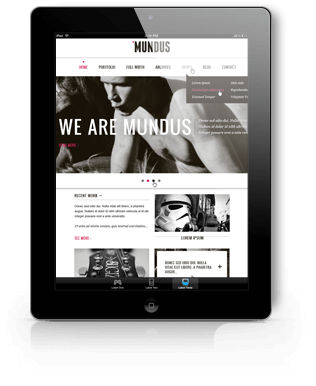 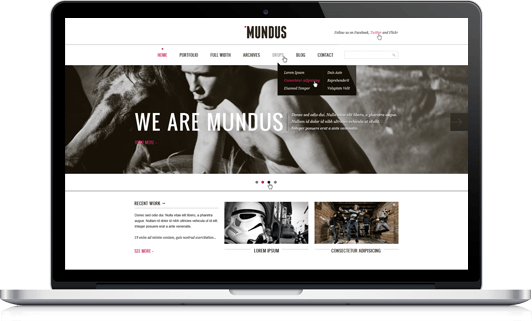 北京研发中心
上海研发中心
广州研发中心
您的内容打在这里，或者通过复制您的文本后，您的内容打在这里，或者通过复制您的文本后，
您的内容打在这里，或者通过复制您的文本后，您的内容打在这里，或者通过复制您的文本后，
您的内容打在这里，或者通过复制您的文本后，您的内容打在这里，或者通过复制您的文本后，
组织架构
董事会
总经理
生产副总
行政副总
经营副总
研发部
资料部
生产部
质管部
行政人事部
信息管理部
财务部
股份部
营销部
国际部
电子开发部
化工开发部
采购部
仓库
生管部
电子厂
生技部
质管部
质检部
行政部
人力资源部
法务部
总务部
电脑室
文管中心
会计出纳
证券部
股份制办公室
对外投资部
商务中心
销售部
售后服务部
外贸部
加工部
03
企业荣誉
COMPANY HONOR
企业荣誉
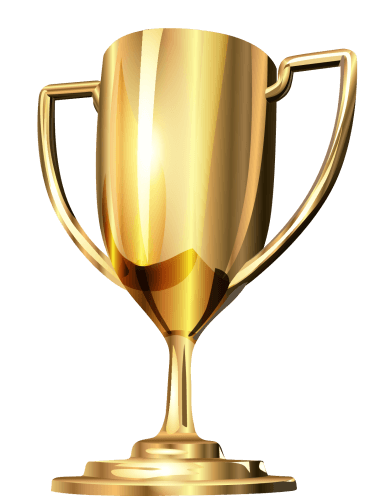 资质荣誉
公司必须清醒地看到前进中的困难与挑战，正视自身存在的差距与不足，以更加坚定的信念、更加饱满的热情、更加务实的作风、更加强大的合力，共同谱写公司发展的新篇章，为集团公司提供强有力的金融服务与支持。
技术专利
您的内容打在这里，或者通过复制您的文本后，在此框中选择粘贴，并选择只保留文字。您的内容打在这里，或者通过复制您的文本后，在此框中选择粘贴，并选择只保留文字。您的内容打在这里，或者通过复制您的文本后，在此框中选择粘贴，并选择只保留文字。
行业荣誉
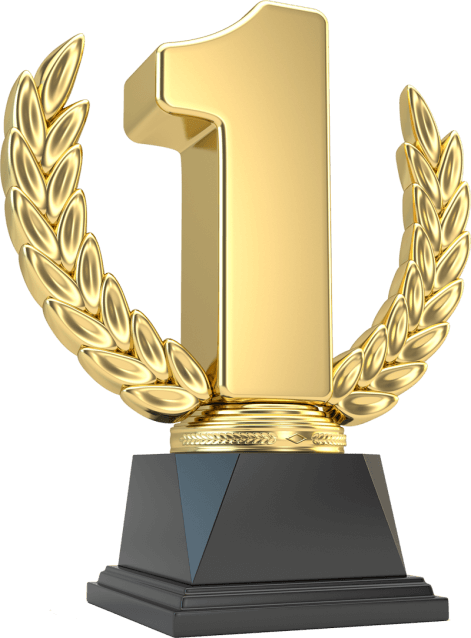 2015某某省
工业十强企业
2015某某省
工业十强企业
2015某某省
工业十强企业
2015某某省
工业十强企业
2015某某省
工业十强企业
2015某某省
工业十强企业
您的内容打在这里，或者通过复制您的文本后，在此框中选择粘贴，并选择只保留文字。您的内容打在这里，或者通过复制您的文本后，在此框中选择粘贴，并选择只保留文字。
04
产品介绍
PRODUCT INTRODUCTION
产品介绍
点击输入标题
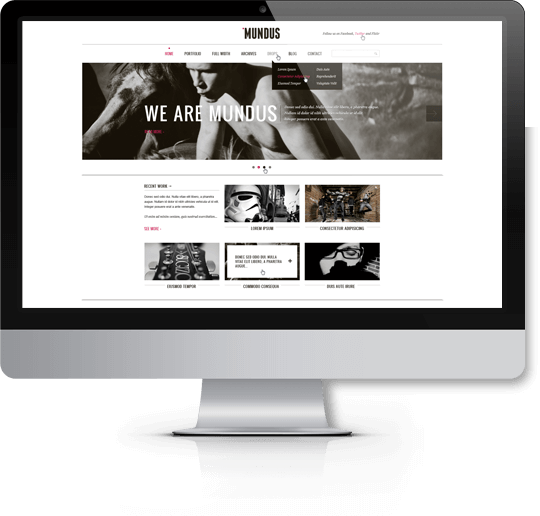 您的内容打在这里，或者通过复制您的文本后，
点击输入标题
您的内容打在这里，或者通过复制您的文本后，
点击输入标题
您的内容打在这里，或者通过复制您的文本后，
产品介绍
您的内容打在这里，或者通过复制您的文本后，在此框中选择粘贴，并选择只保留文字。您的内容打在这里，或者通过复制您的文本后，在此框中选择粘贴，并选择只保留文字。
产品介绍
点击输入标题
点击输入标题
点击输入标题
您的内容打在这里，或者通过复制您的文本后，在此框中选择粘贴，并选择只保留文字。您的内容打在这里，或者通过复制您的文本后，在此框中选择粘贴，并选择只保留文字。
您的内容打在这里，或者通过复制您的文本后，在此框中选择粘贴，并选择只保留文字。您的内容打在这里，或者通过复制您的文本后，在此框中选择粘贴，并选择只保留文字。
您的内容打在这里，或者通过复制您的文本后，在此框中选择粘贴，并选择只保留文字。您的内容打在这里，或者通过复制您的文本后，在此框中选择粘贴，并选择只保留文字。
产品介绍
产品一
产品二
产品三
产品四
您的内容打在这里，或者通过复制您的文本后，在此框中选择粘贴，并选择只保留文字。
您的内容打在这里，或者通过复制您的文本后，在此框中选择粘贴，并选择只保留文字。
您的内容打在这里，或者通过复制您的文本后，在此框中选择粘贴，并选择只保留文字。
您的内容打在这里，或者通过复制您的文本后，在此框中选择粘贴，并选择只保留文字。
产品展示
产品名称
产品名称
产品名称
产品名称
产品名称
产品名称
产品名称
产品名称
05
合作客户
ENTERPRISE CUSTOMER
我们的客户
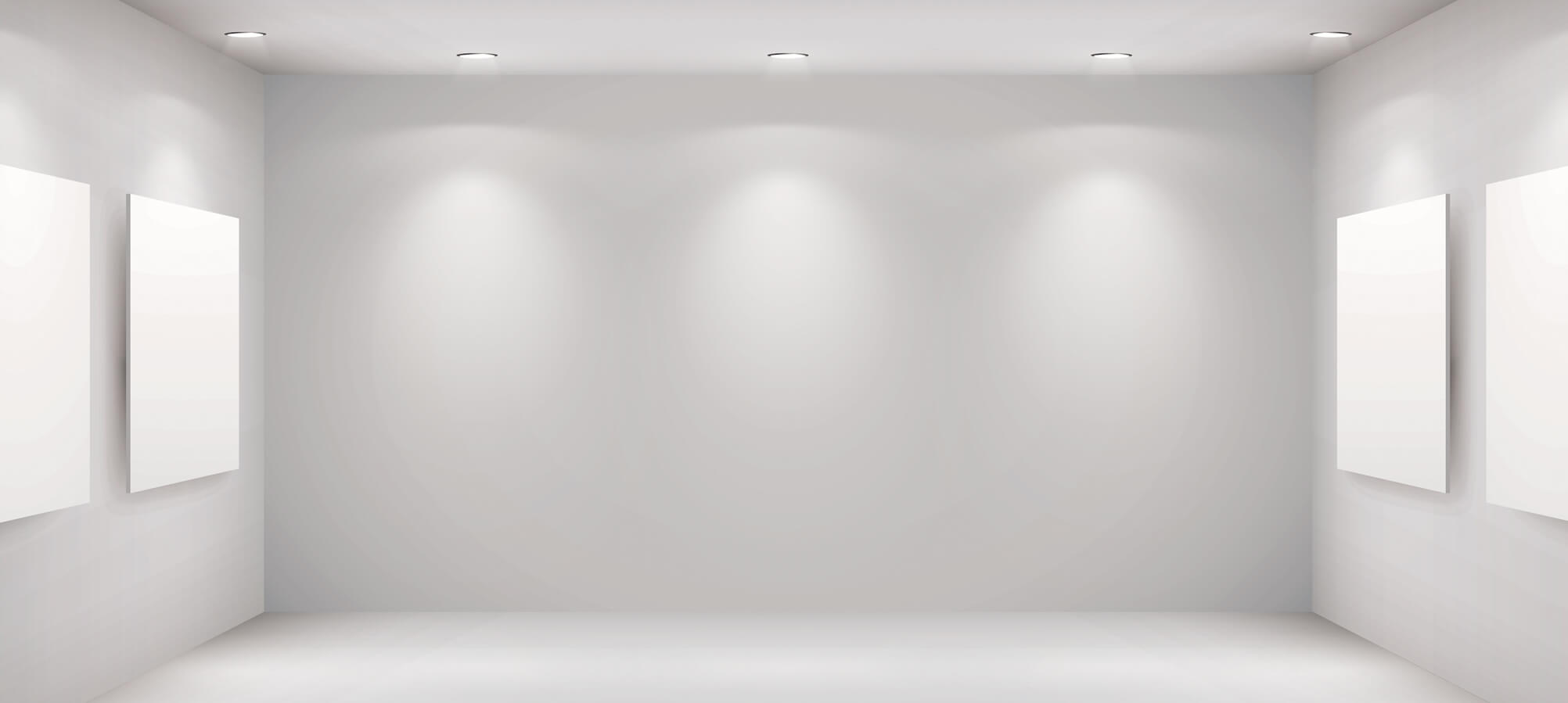 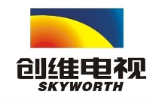 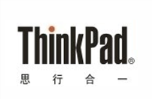 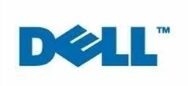 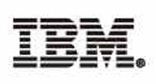 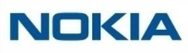 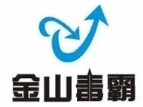 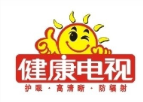 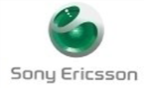 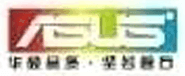 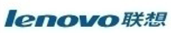 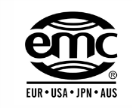 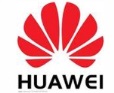 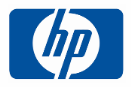 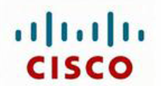 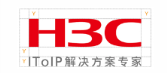 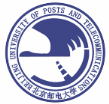 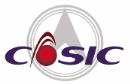 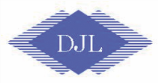 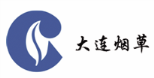 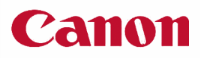 联系我们
全国统一业务咨询热线
138 8888 8888
某某责任股份集团有限公司
地址：XXX市XXX镇XX路XX号电话：0512-XXXXXXXX手机：135XXXXXXXX传真：0512-XXXXXXXX邮箱：XXXXXXXXXX@163.com
公司二维码
联系我们
www.aaaaa.com
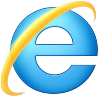 您的微信公众号
http://weibo.com
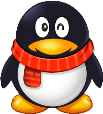 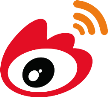 123452758721
结束语
新机遇
新项目
新市场
新思路
新模式
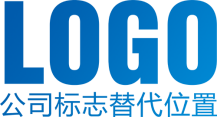 合作
THANKS
共赢
谢谢观看
创新
演讲人：某某某
Talents come from diligence,aytfcel 
and knowledge is gained by accumulation.
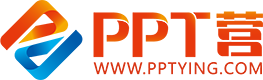 10000+套精品PPT模板全部免费下载
PPT营
www.pptying.com
[Speaker Notes: 模板来自于 https://www.pptying.com    【PPT营】]